แก้ไขครั้งล่าสุดเมื่อวันที่ 22 เมษายน 2568
Chapter 11
5G
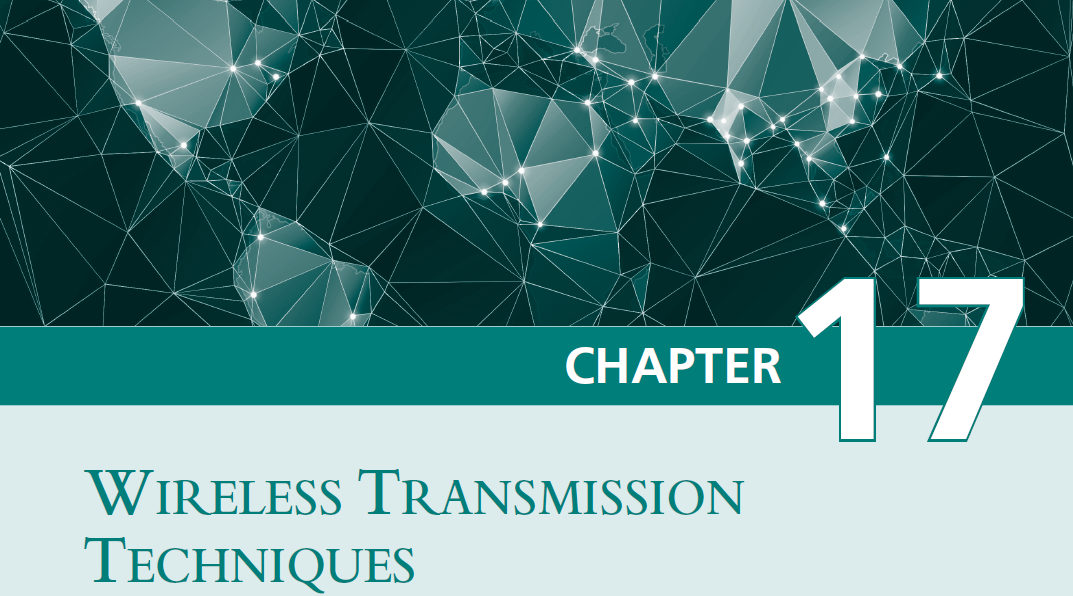 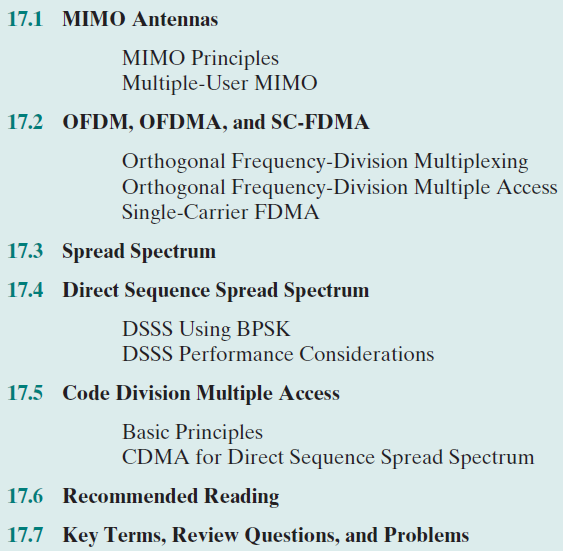 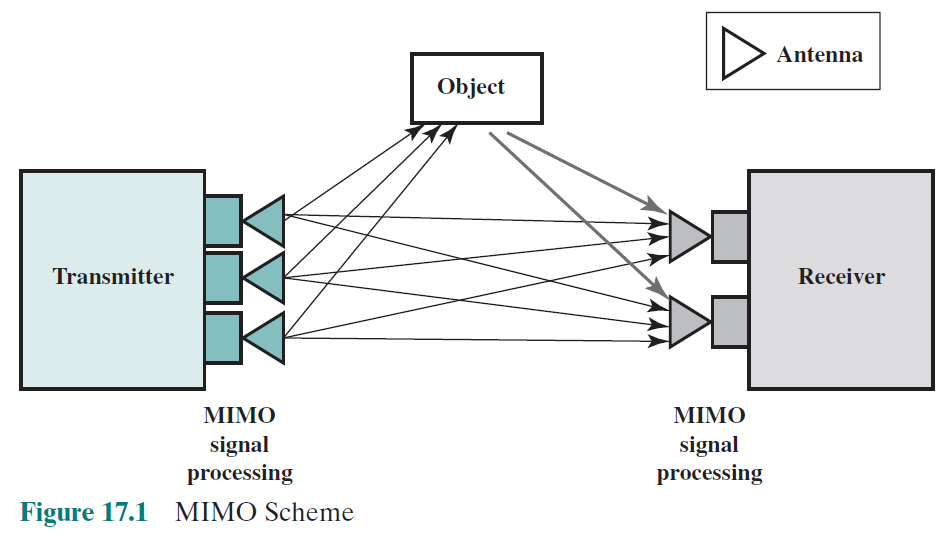 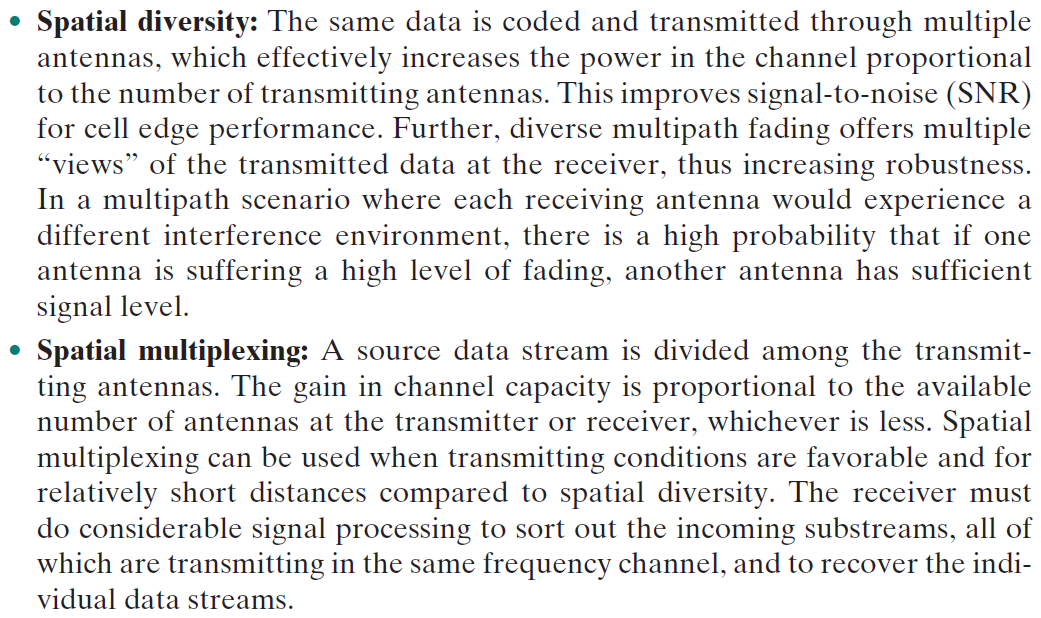 ท เสาอากาศ ส่งข้อมูลชุดเดียวกัน (redundant)
n เสาอากาศ ส่งข้อมูลต่างกัน (parallel) ทำได้ในบางโอกาสเท่านั้น
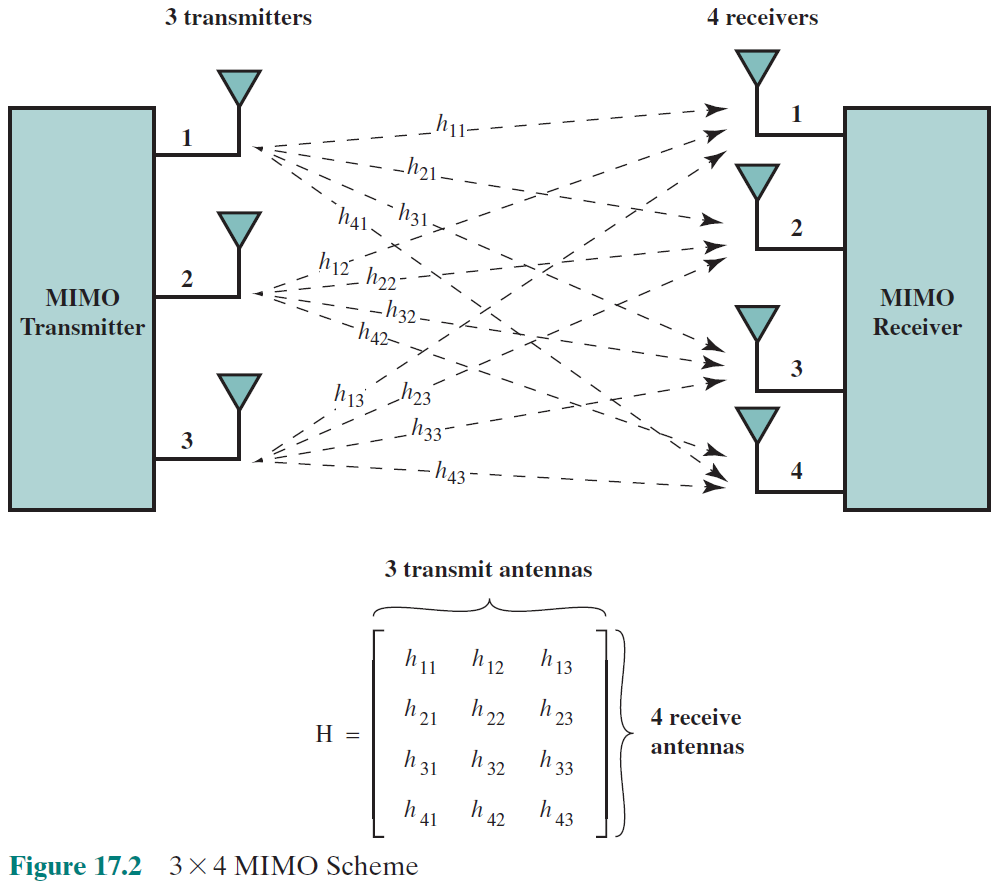 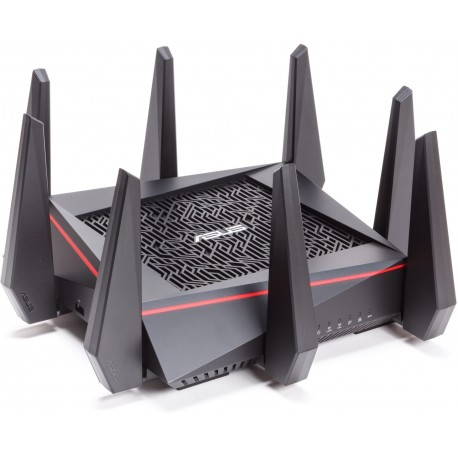 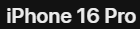 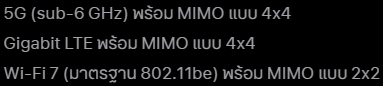 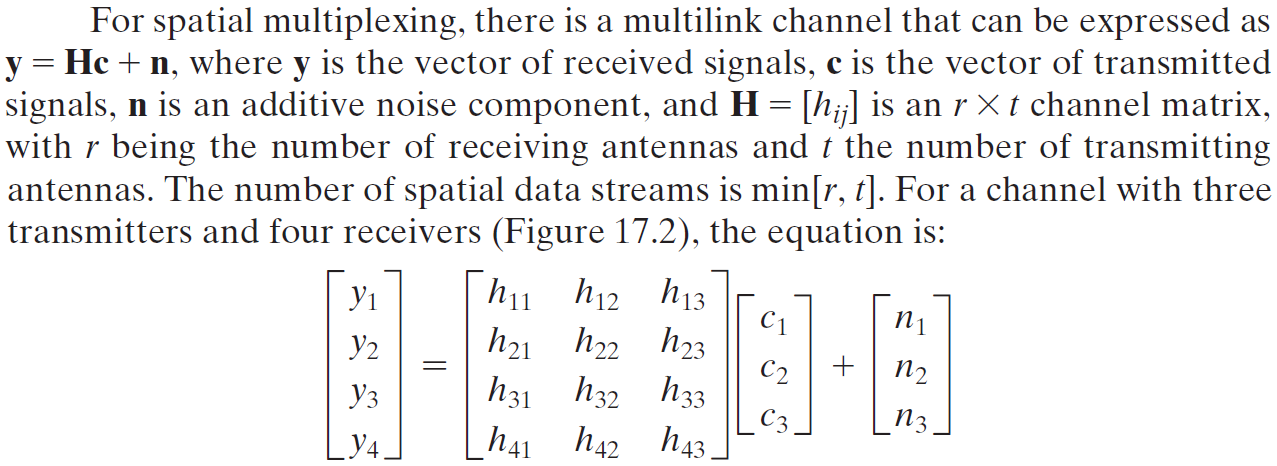 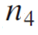 Tx = Transceiver
Environment
Rx = Receiver
Noise
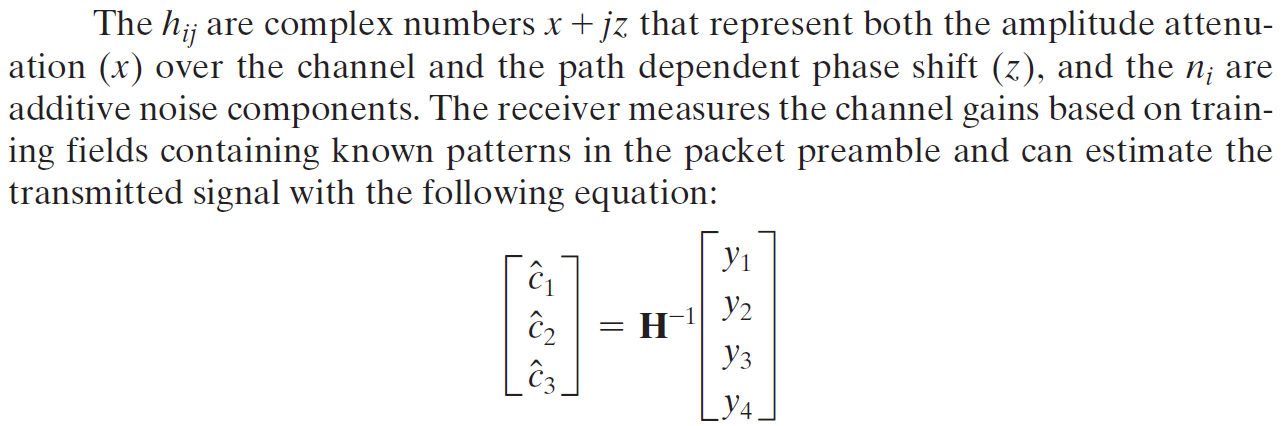 ผู้ส่งส่ง known pattern มาก่อนเพื่อให้ผู้รับคำนวณหา H หรือ H-1determinant = 0 จะหา H-1 ไม่ได้
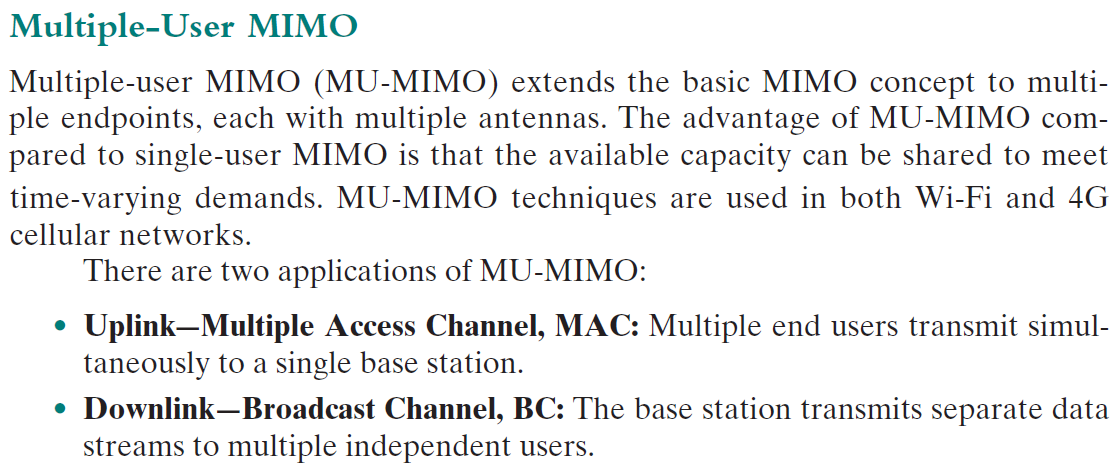 Base station ต้องมีเสาอากาศจำนวนมาก เพื่อให้บริการผู้ใช้หลายคนได้พร้อม ๆ กันBase station กำหนดเสาอากาศให้ผู้ใช้แต่ละคน ตามความต้องการในขณะนั้น เช่น 1, 2, 4 เป็นต้น
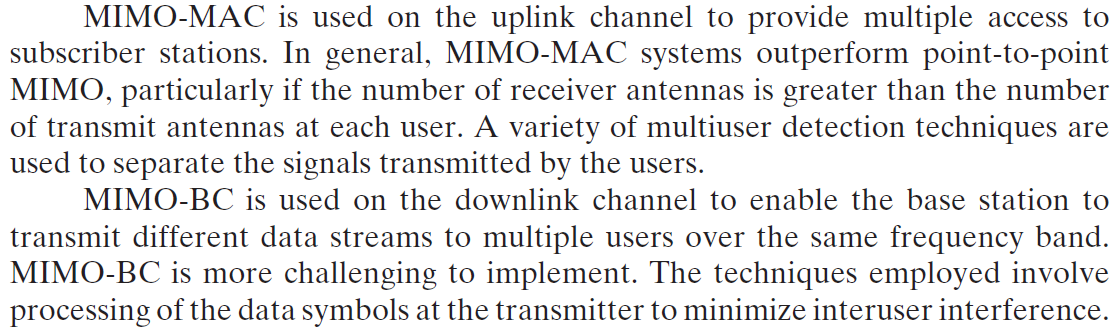 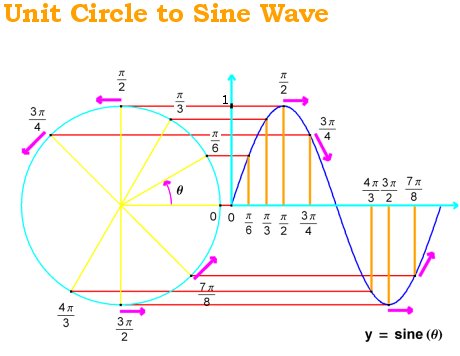 Sine
Cosine
Euler's formula
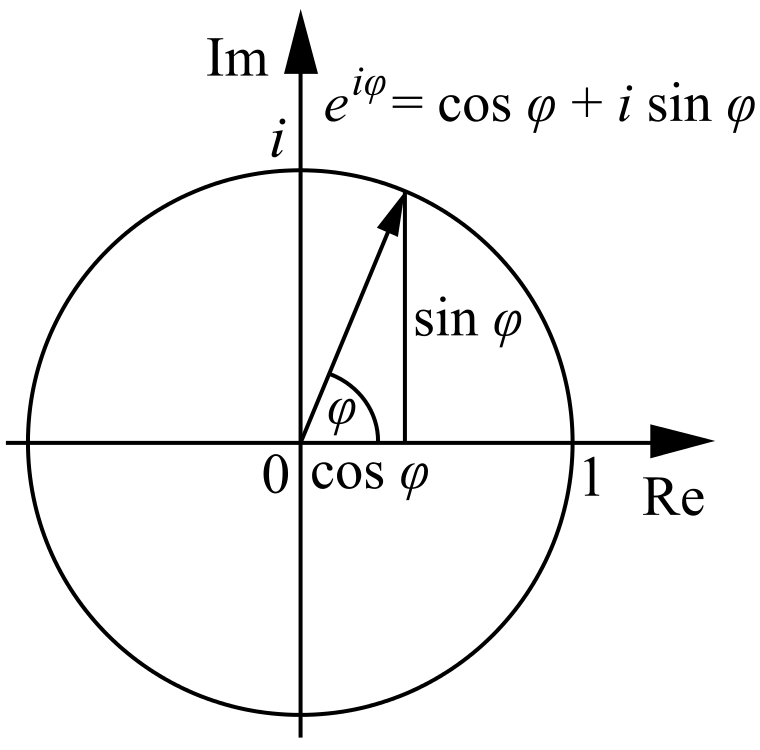 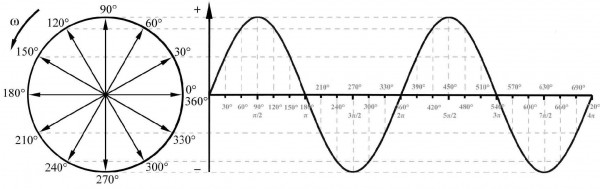 imaginary part คือ amplitude ของคลื่น
#Tx = 1
#Rx = 2
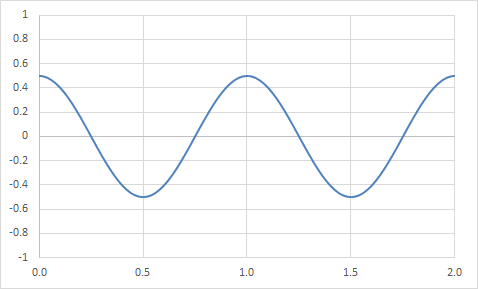 Amplitude ลด 2 เท่าPhase shift +90
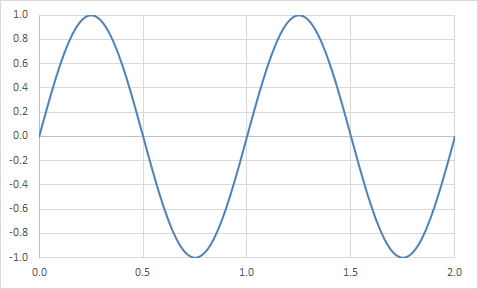 Amplitude ลด 4 เท่าPhase shift +180
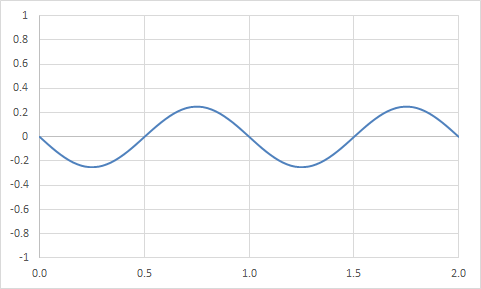 วิธีปกติหา inverse ได้เฉพาะ square matrix
ผู้รับคำนวณ matrix H จาก training data
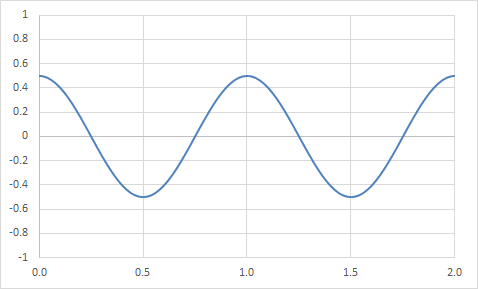 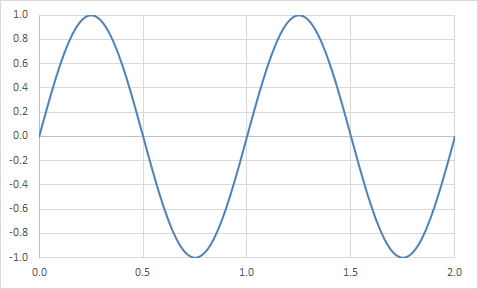 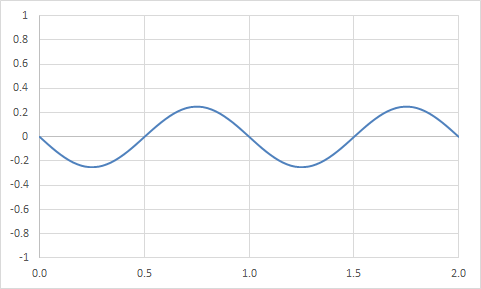 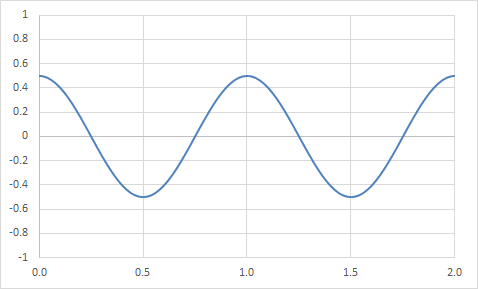 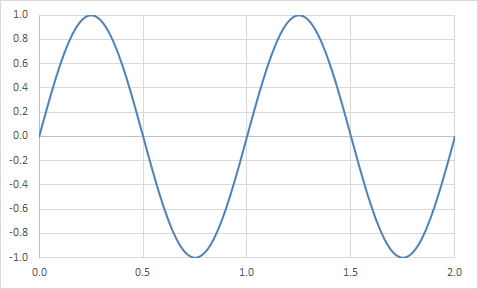 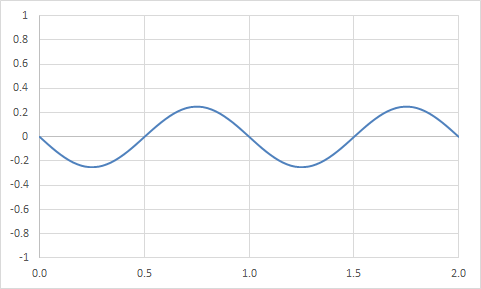 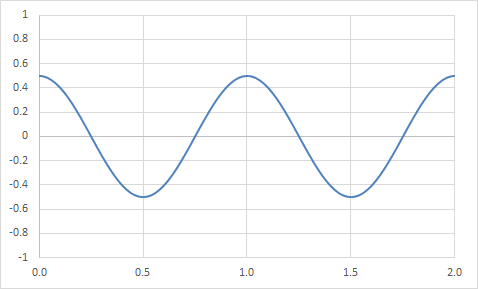 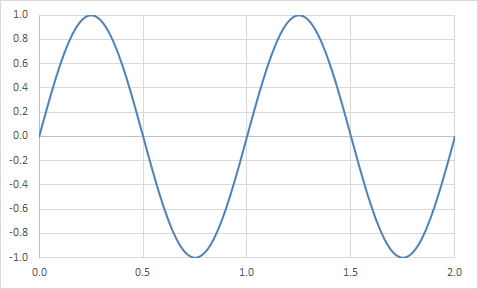 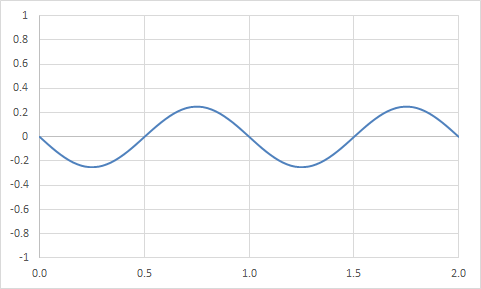 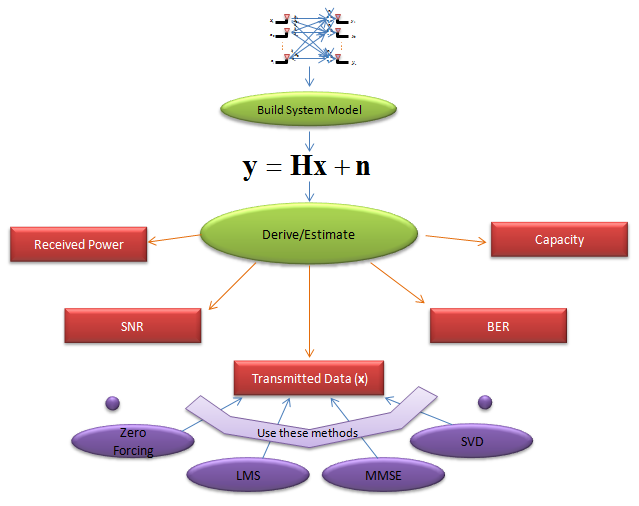 วิธีการคำนวณ
Zero Forcing
LMS
MMSE
SVD
http://www.sharetechnote.com/html/Communication_ChannelModel.html
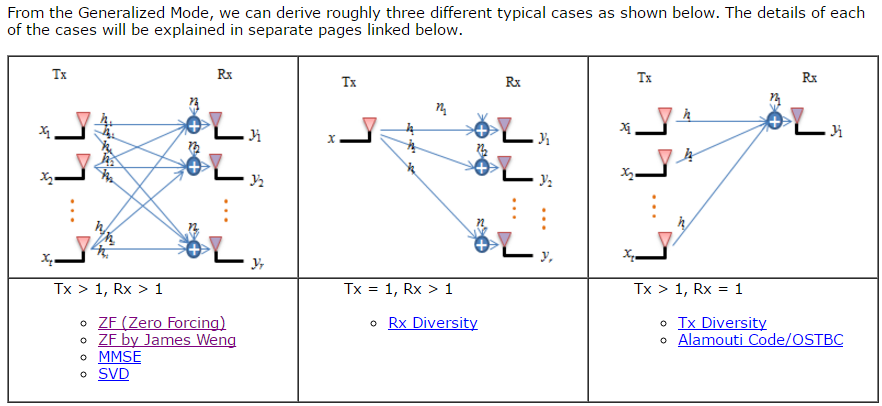 Tx > 1 และ Rx > 1
Same number of Tx and Rx Antenna without Noise
Same number of Tx and Rx Antenna with Noise
Different number of Tx and Rx Antenna without Noise
Different number of Tx and Rx Antenna with Noise
http://www.shaetechnote.com/html/Communication_ChannelModel_ZF.html
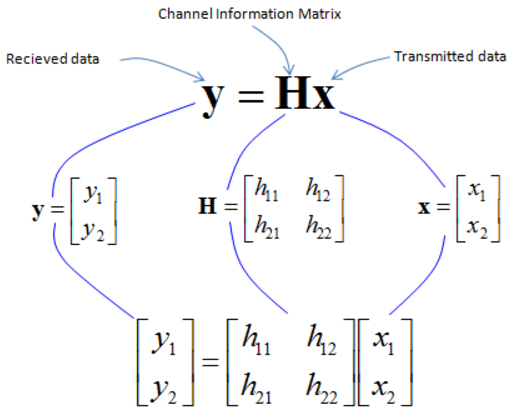 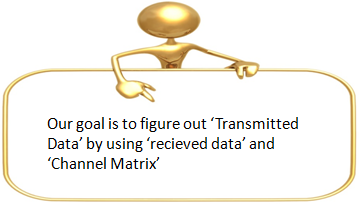 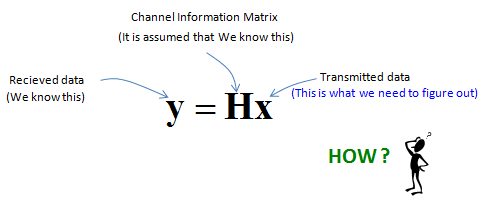 รู้ H จาก training data
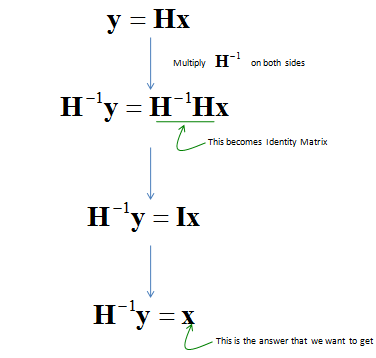 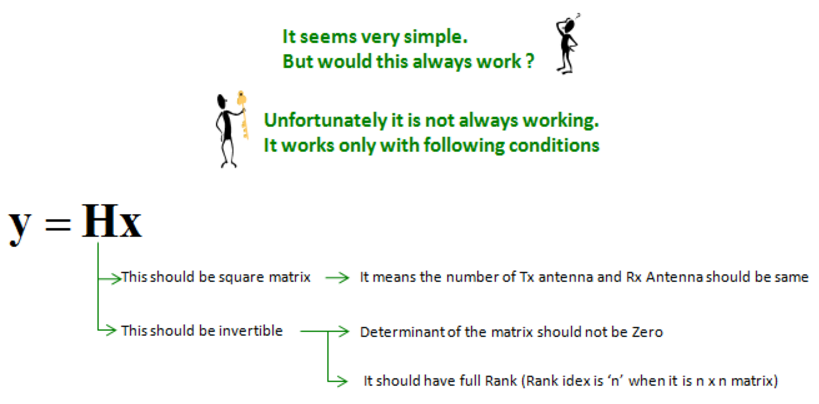 Massive MIMO
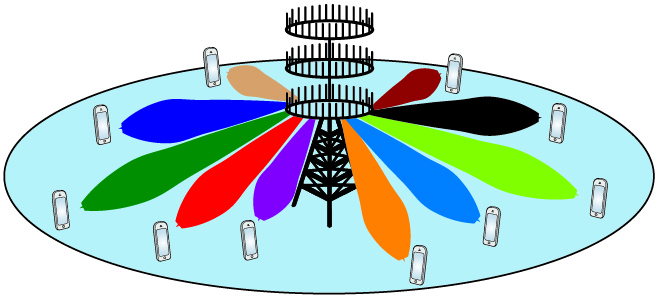 Massive MIMO
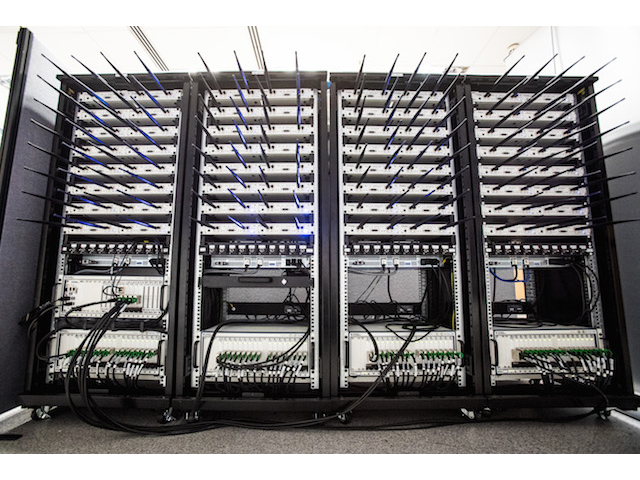 Massive MIMO
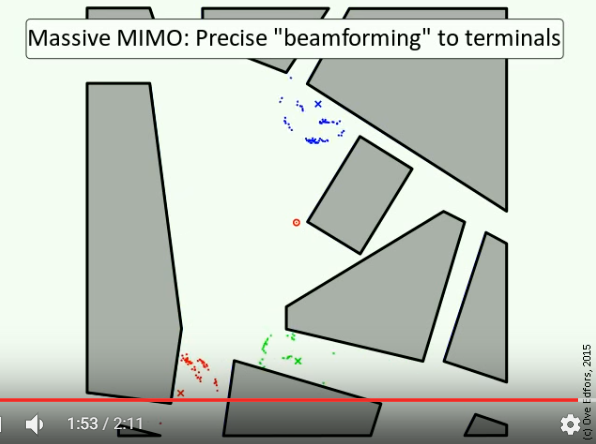 https://www.youtube.com/watch?v=XBb481RNqGw
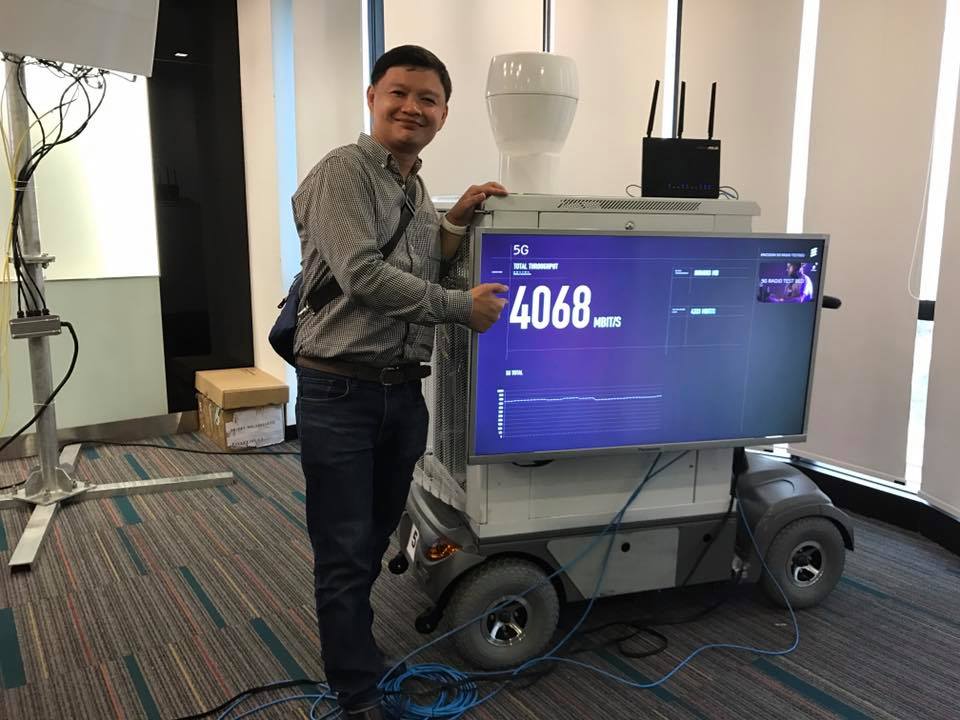 เสาส่งมี 32 ตัว ทำ 4 x 4 MIMO กับมือถือ (4 Gbit/s)
2017
ตัวอย่างข้อสอบ: จงหาว่า Tx1 และ Tx2 ส่งอะไรมา
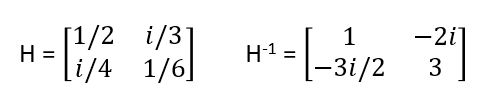 หา inverse ให้แล้ว
ข้อสอบจริงให้แค่ H นะครับ
เฟสเริ่มต้นคือ 180°
เฟสเริ่มต้นคือ 90°
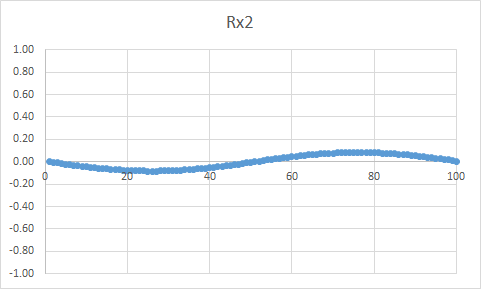 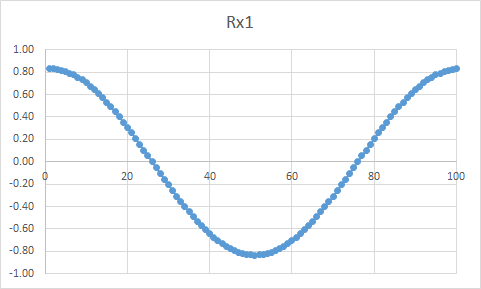 +0.83 หรือ 5/6
+0.083 หรือ 1/12
-0.083 หรือ -1/12
-0.833333 หรือ -5/6
เฉลย: Tx1 ส่ง cos และ Tx2 ส่ง sin ที่มี amplitude 1 หน่วย (ความถี่เท่ากัน)
Excel functions for complex numbers
complex สร้าง complex number
improduct หาผลคูณของ complex number
imsum หาผลรวมของ complex number
imreal เอาเฉพาะ real part ของ complex number
Sumproduct หา sum of products
imaginary เอาเฉพาะ imaginary part ของ complex number
Expo

npm install axios
npm install expo-secure-store
npm install @react-navigation/drawer
npx expo install @react-navigation/drawer react-native-gesture-handler react-native-reanimated

เติมเอพีไอหน้าล็อกอิน ขอ token เก็บไว้ใน secured storage มี toast ใส่ menu
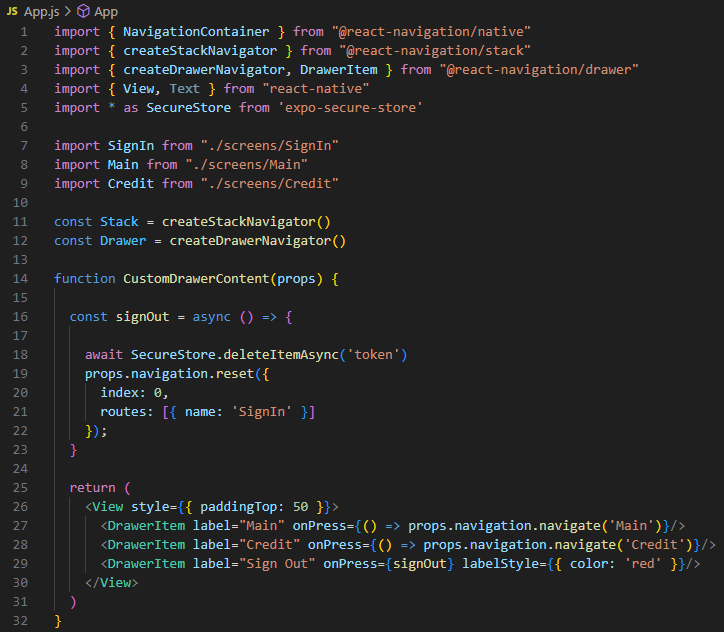 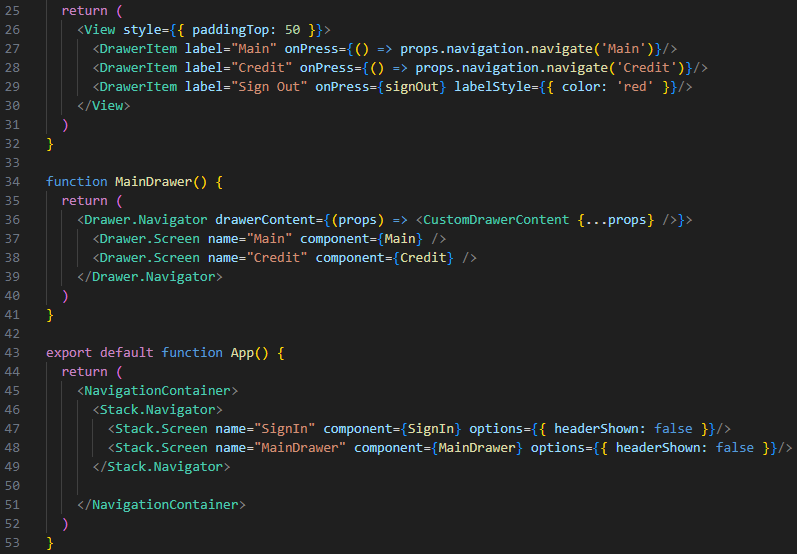 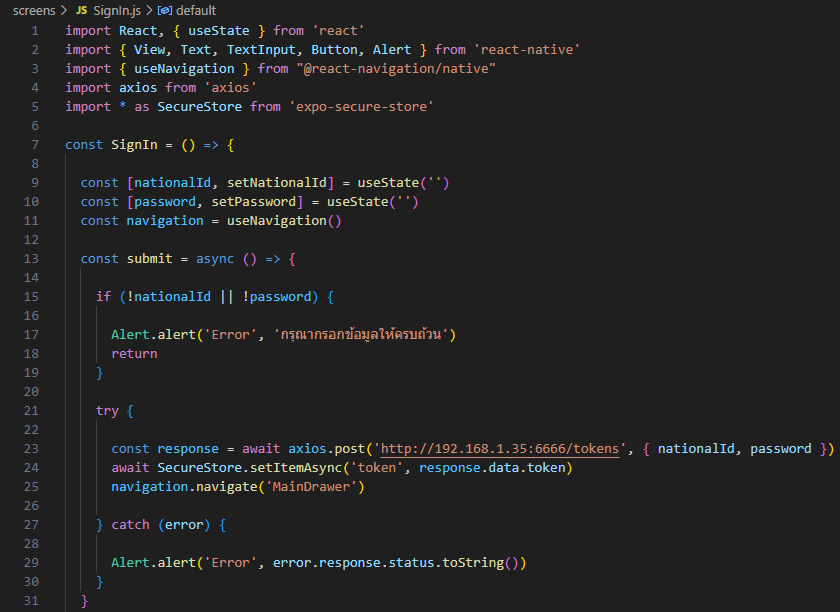 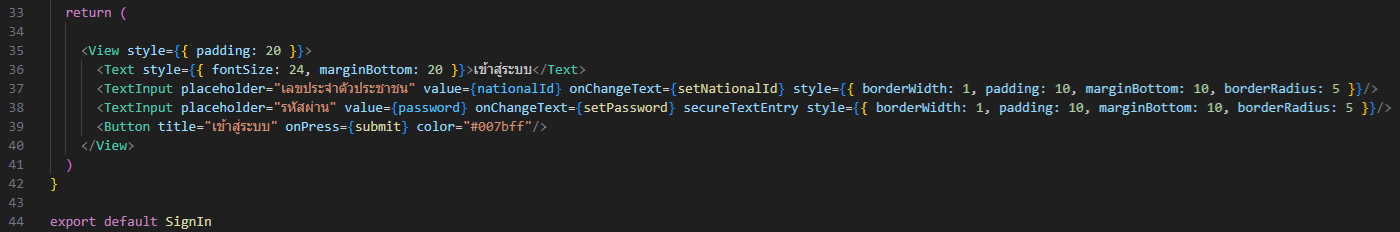 Main.js	ใช้ไฟล์เดิม ไม่ต้องแก้Credit.js	ใช้ไฟล์เดิม ไม่ต้องแก้
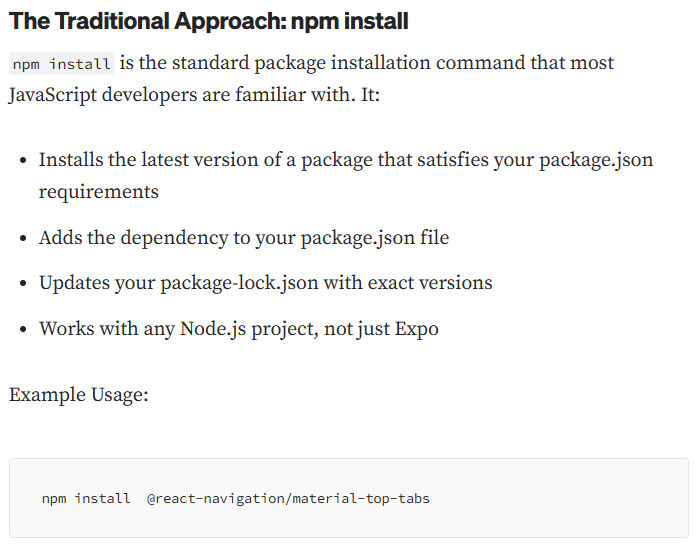 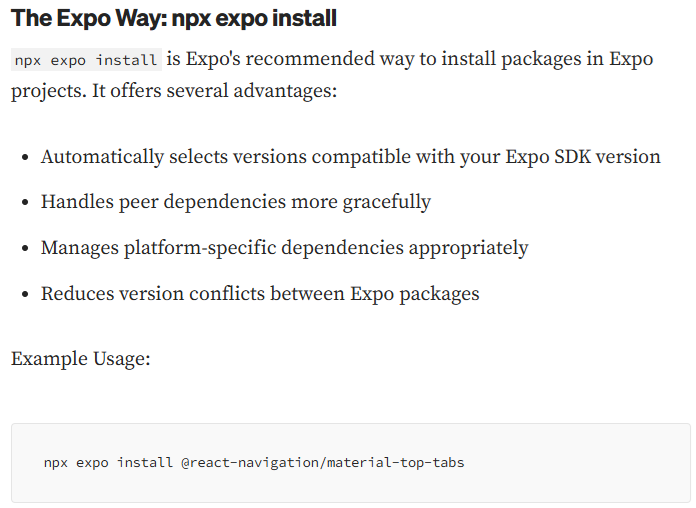